The KAPPAS project – Assessing undergraduates’ learning outcomes in Finland
February 20, 2019
Background
The aim of tertiary education is to support students in
developing expertise in their field,
acquiring the central knowledge and skills of the field, and
learning the generic skills and knowledge needed in working life.
Tertiary education does not always support the development of generic skills (Arum & Roksa, 2011; Badcock et al., 2011).
Some higher education students have difficulties with explaining phenomena using their own words, argumentation, assessing knowledge, and making conclusions (e.g. Arum & Roksa, 2011; Hyytinen et al., 2015).
5.3.2019
Koulutuksen tutkimuslaitos - Finnish Institute for Educational Research
What are generic skills and why are they needed?
What?
Generic skills refer to skills that can be applied across a variety of subject domains 
Examples: communication skills, interaction skills, and critical thinking skills (incl. analysing knowledge, problem-solving, and argumentation) 
Why?
To learn field-specific skills and knowledge (Hyytinen et al., 2018; Utriainen et al., 2017).
To aim at high-quality learning for understanding (Tuononen et al. 2019a).
To develop expertise in one’s own field, as generic skills are central skills of working life (Tuononen et al., 2017, 2019b; Virtanen & Tynjälä, 2018).
5.3.2019
Koulutuksen tutkimuslaitos - Finnish Institute for Educational Research
Aims of the project
The aims of the KAPPAS project include: 
identifying the level of Finnish undergraduate students’ generic skills,
examining how the skills develop during undergraduate studies, and
specifying which similarities and differences there are in the skills of students of different fields.

In this context, ”generic skills” refer to:
Analytical deduction and assessment (how students can identify the strengths and weaknesses of alternative argumentation and how they can differentiate between trustworthy and untrustworthy sources),
Problem-solving (how students can recognise a problem and solve it by using argumentation),
Argumentative writing (the effectiveness of the text and the coherence of argumentation; how logically and clearly the answer has been constructed), and
Language proficiency
5.3.2019
Koulutuksen tutkimuslaitos - Finnish Institute for Educational Research
Project coordination and implementation
5.3.2019
Koulutuksen tutkimuslaitos - Finnish Institute for Educational Research
Participating higher education institutions (HEIs)
5.3.2019
Koulutuksen tutkimuslaitos - Finnish Institute for Educational Research
Preparations (from October 2018 to May 2019)
Checking the test (CLA+ International) translations (10–12/2018)
Open question (performance task)
Multiple choice section (25 questions)
Background information survey (~17+20 questions)
Translations into Finnish and Finnish Swedish
Preparing and checking the electronic test environment (1–2/2019)
Cognitive laboratories (2–5/2019)
Testing the understandability of the translations; the ‘think aloud’ method
24 sessions, 2h each
U. of applied sciences – University, Finnish and Swedish students, starting and finishing students
5.3.2019
Koulutuksen tutkimuslaitos - Finnish Institute for Educational Research
Preparations for data collection (from May 2019 to December 2019)
Choosing and ’recruiting’ the students (between May and August 2019)
Starting (n=100/institution) and finishing (n=100/institution) students who are doing an undergraduate degree
The sample: 
the national representativeness of different fields of study
choosing groups (classes) instead of individuals (students)
aiming to take HEIs’ wishes into account regarding the chosen fields of study
Motivating the participants
Training the contact person for all institutions (between June and August 2019)
5.3.2019
Koulutuksen tutkimuslaitos - Finnish Institute for Educational Research
Testing (from September to December 2019)
Testing
The computer-based, monitored test will last for 2 hours
Starting students: testing during the orientation week or possibly later as part of a shared course
Finishing students: testing e.g. as part of a thesis seminar
HEIs are responsible for the test implementation
Rooms and computers (students allowed to use their own laptops)
Monitoring and local technical support
HEI contact persons will be trained to implement the test
The national (FIER/HYPE) and international (CAE) coordinators offer support in potential problem situations during testing.
5.3.2019
Koulutuksen tutkimuslaitos - Finnish Institute for Educational Research
Scoring, analysis, and reporting (2020)
Scoring
Each performance task will be scored by 2 people
Evaluation matrix, 1–6 points/item
Scorers will be trained
The main scorer will monitor the scoring process
Analysis
Implemented by the CAE
Additional national analyses are agreed on later
Unit of analysis: HEI
Reporting
Students will receive their test scores and a ’badge’
HEIs will receive a feedback report
A national report
Scientific articles
5.3.2019
Koulutuksen tutkimuslaitos - Finnish Institute for Educational Research
Student-specific feedback and the electronic ’badge’
Each student participant will be notified of how well they did in the test compared to other students in the same HEI, as well as compared to all students who participated in Finland.
The students will also receive an electronic diploma (the CLA+ badge), stating the level of their generic skills.
All reference values are anonymous, so students cannot recognise each other based on the feedback report.
If they wish to do so, the students can attach the test results in their CV, for example.
5.3.2019
Koulutuksen tutkimuslaitos - Finnish Institute for Educational Research
Examples of the student feedback and the CLA+ badge
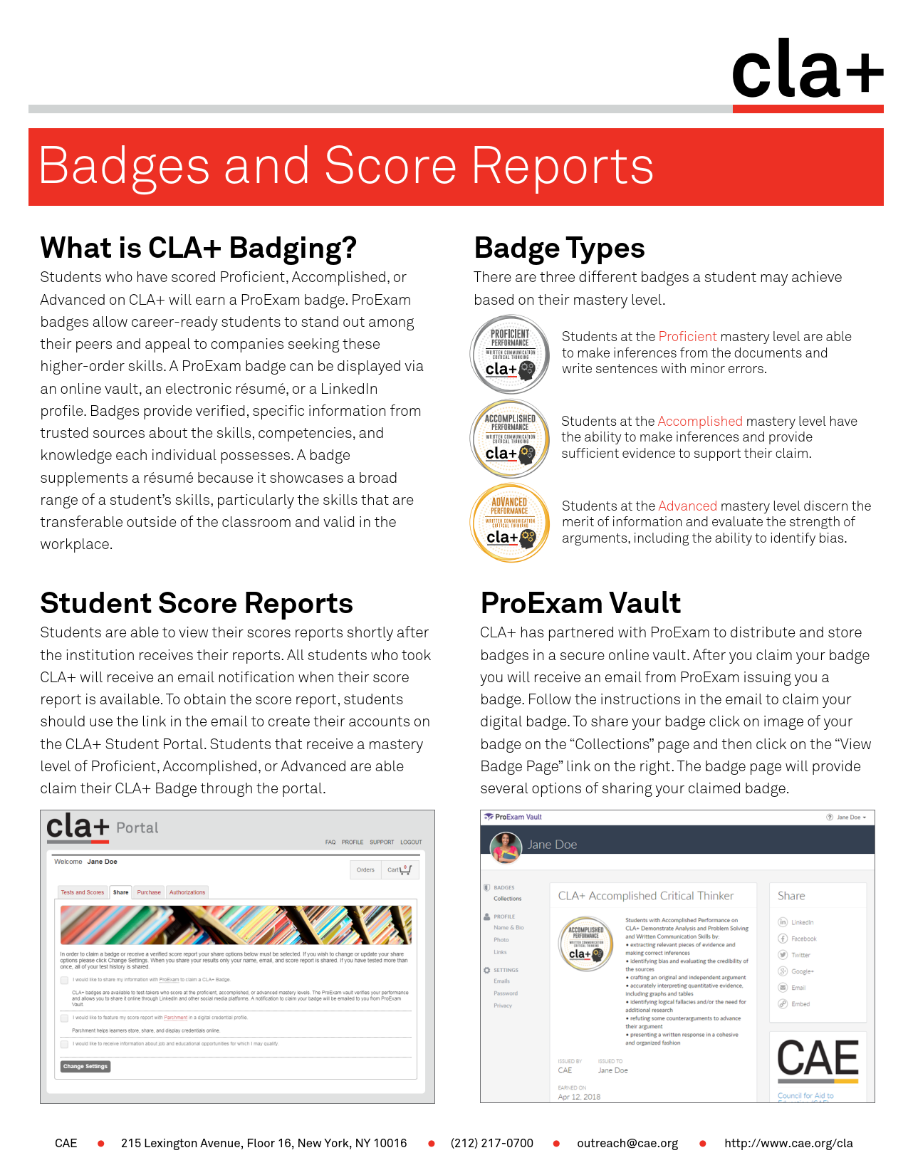 5.3.2019
Koulutuksen tutkimuslaitos - Finnish Institute for Educational Research
The HEI-specific report
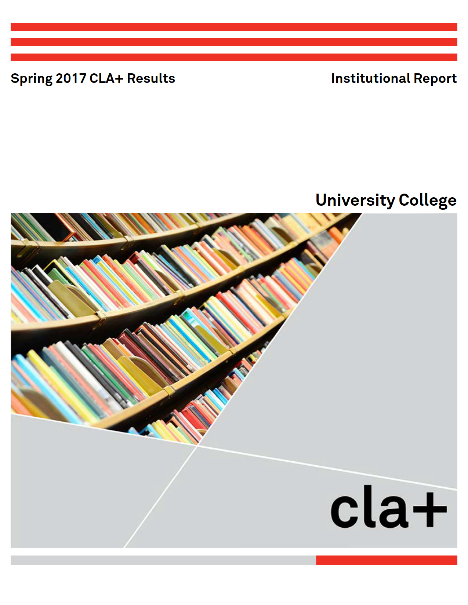 Each participating HEI will receive a report on the level of their students’ generic skills
The aim of the results is to develop the teaching practices of the HEIs.
The results will be reported in the way that a HEI will only know their own result. All reference values will be anonymised.
5.3.2019
Koulutuksen tutkimuslaitos - Finnish Institute for Educational Research
For more information
Senior Researcher Jani Ursin (project manager)
jani.p.ursin@jyu.fi
tel. +358 50 303 0811

Senior Lecturer Heidi Hyytinen (deputy project manager)
heidi.m.hyytinen@helsinki.fi
tel. +358 29 412 0656

Project website in English:
https://ktl.jyu.fi/fi/hankkeet/kappas/english
5.3.2019
Koulutuksen tutkimuslaitos - Finnish Institute for Educational Research
References
Arum, R., & Roksa, J. (2011). Academically adrift. Limited learning on college campuses. Chicago: The University of Chicago Press.
Badcock, P.B.T., Pattison, P. E., & Harris, K-L. (2010) Developing generic skills through university study: a study of arts, science and engineering in Australia. Higher Education, 60(4): 441–458. 
Hyytinen, H., Nissinen, K., Ursin, J., Toom, A., & Lindblom-Ylänne, S. (2015). Problematising the equivalence of the test results of performance-based critical thinking tests for undergraduate students. Studies in Educational Evaluation, 44, 1–8. https://doi.org/10.1016/j.stueduc.2014.11.001.
Hyytinen, H., Löfström, E., & Lindblom-Ylänne, S. (2017). Challenges in argumentation and paraphrasing among beginning students in educational science. Scandinavian Journal of Educational Research, 61, 411–429. https://doi.org/10.1080/00313831. 2016.1147072.
Hyytinen, H., Toom, A., & Postareff, L. (2018). Unraveling the complex relationship in critical thinking, approaches to learning and self-efficacy beliefs among first-year educational science students. Learning and Individual Differences, 67, 132–142.
Utriainen, J., Marttunen, M., Kallio, E., & Tynjälä, P. (2016). University applicants' critical thinking skills: The case of the Finnish educational sciences. Scandinavian Journal of Educational Research. https://doi.org/10.1080/00313831.2016.1173092.
Virtanen, A., & Tynjälä, P. (2018). Factors explaining the learning of generic skills: a study of university students’ experiences. Teaching in Higher Education, DOI:10.1080/13562517.2018.1515195 
Tuononen,T., Parpala, A. & Lindblom-Ylänne, S. (2019a). Complex interrelations between academic competences and students' approaches to learning - Mixed-methods study. Manuscript submitted for publication. 
Tuononen, T., Parpala, A. & Lindblom-Ylänne, S. (2019b). Graduates’ evaluations of usefulness of university education, and early career success – A longitudinal study of the transition to working life. Assessment and Evaluation in Higher Education.https://doi.org/10.1080/02602938.2018.1524000 
Tuononen, T., Parpala, A. & Lindblom-Ylänne, S. (2017). The transition from university to working life - An exploration of graduates perceptions of their academic competences. In  Higher Education Transitions -Theory and Research. Kyndt, E. Donche, V., Trigwell, K. & Lindblom-Ylänne, S. (eds.) Routledge:Taylor & Francis Group, 238-253.
5.3.2019
Koulutuksen tutkimuslaitos - Finnish Institute for Educational Research